DEVELOPING AND IMPLEMENTING A PROCESS PERFORMANCE MANAGEMENT SYSTEM – EXPERIENCES FROM S-Y SYSTEMS TECHNOLOGIES EUROPE GMBH - A GLOBAL AUTOMOTIVE SUPPLIER
Josef Blasini
Susanne Leist
Werner Merkl
INTRODUCTION
Process Performance Management at S-Y Systems
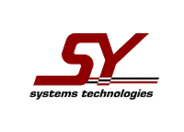 Process Performance Management (PPM)uses performance measurement information to positively affect the performance of processes. 
Performance planning, monitoring, and controlling actions in PPM are strongly supported by process-oriented key performance indicators (KPIs) and IT systems. 
The case in this presentation describes a PPM approach for developing and implementing PPM systems as well as the results of applying this approach at S-Y System.
S-Y Systems Technologies Europe
S-Y Systems develops, manufactures, and distributes wire harnesses and associated components for automotive electronic distribution systems worldwide. 
Founded in 2001, S-Y Systems was a joint venture between the two major, globally active companies Continental and Yazaki. 
At the time of our case study, S-Y Systems employed about 280 personnel generating a turnover of 420 million Euros and operated from seven sales and development locations as well as from six logistic centers. 
In 2013, Yazaki Europe Ltd. acquired all the shares of S-Y Systems to continue its business.
SITUATION FACED
Problems with Data Processing
Problems had occurred with some automotive manufacturers ordering wire harnesses from the parent company Yazaki by sending ordering files to the intermediate S-Y Systems to be converted, interpreted, enriched, and forwarded. 
Already during the first steps of data processing, some errors were identified (referring to e.g., name, format, structure, content, etc.). 
The exact point of occurrence of these errors in the process was not apparent. 
The reasons of the errors were not apparent. 
The origin of the errors (at S-Y Systems or at their business partners) was not obvious, either. 

Therefore, S-Y Systems needed to monitor their processes to identify the exact points of occurrence, reasons and origins of the errors in their process.
ACTION TAKEN
Project in Cooperation with the University of Regensburg
S-Y Systems decided to monitor their operative IT processes and started a Process Performance Management (PPM) project. 
In 2012, S-Y Systems conducted a project in cooperation with the University of Regensburg to control their operative IT processes and, as a result, implemented the PPM system. 
These processes comprised data transmission processes, especially Electronic Data Interchange (EDI) processes.
RESULTS ACHIEVED
Project Results
A structured and top-down-oriented development procedure to help design and implement a PPM System in seven steps
Experiences from the application of the seven- step development procedure
A successful running PPM System at S-Y Systems including appropriate, goal-oriented, and useful KPIs of the processes to be monitored
Results of Each Step of the Development Procedure
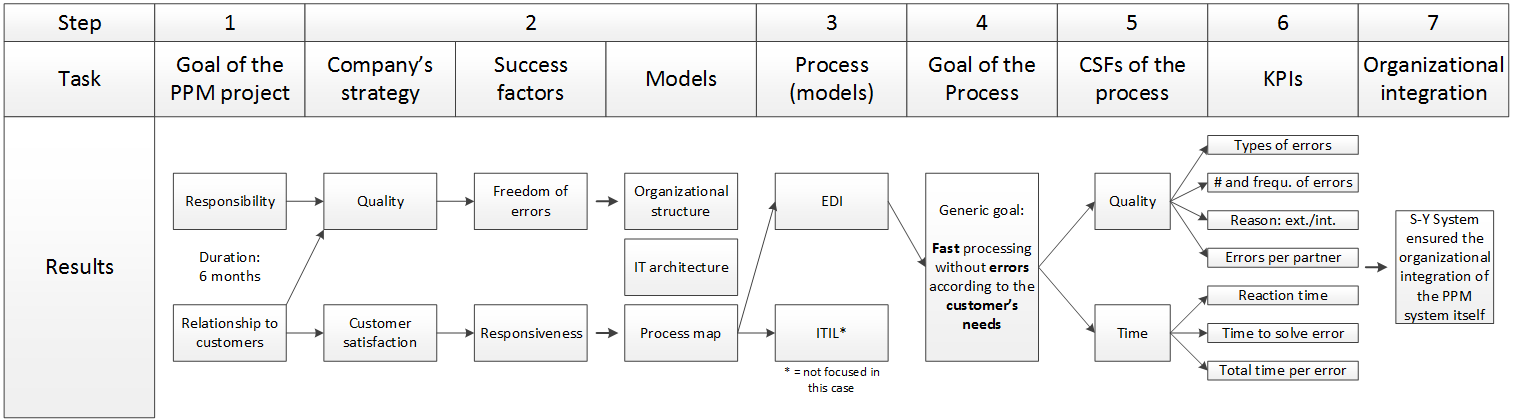 LESSONS LEARNED
Challenges of PPM Projects
There is a clear risk for PPM projects - in particular when following an unstructured bottom-up approach - of losing the focus and defining too many or inappropriate KPIs. 
Even with a top-down approach, a clear focus on the process can get lost and, as a consequence, KPIs of subsequent processes or KPIs without any process relation can be defined. 
Time restrictions have to be considered when measuring time-related KPIs, especially if the company has offices in different countries.
Caused by different dimensions of KPIs (e.g., process and task, type and reason of error), the issue of too many variants of KPIs can arise. Since there are several possible values of each dimension, the combination of these dimensions results in a high number of possible KPIs.
Experiences from Our Project
The PPM approach helps to keep the focus on the overall goal and enables to develop a PPM system including the right and appropriate KPIs.
KPIs referring to quality have to be distinguished depending on whether they are externally or internally caused. Accordingly, improving actions focuses on internal processes or processes of business partners.